Daily life
Questions
Let’s warm up!
Now it’s six o’clock...
Wash
Мыть
Face
Лицо
Morning
Утро
Let’s translate
Я встаю в 6 часов.
Он завтракает в 7 часов.
Она идёт в школу в 8 часов
Мы обедаем в 2 часа.
Они идут домой в 3 часа.
Общий вопрос
I 
You
We
They
Do
go to school?
He
She 
It
Does
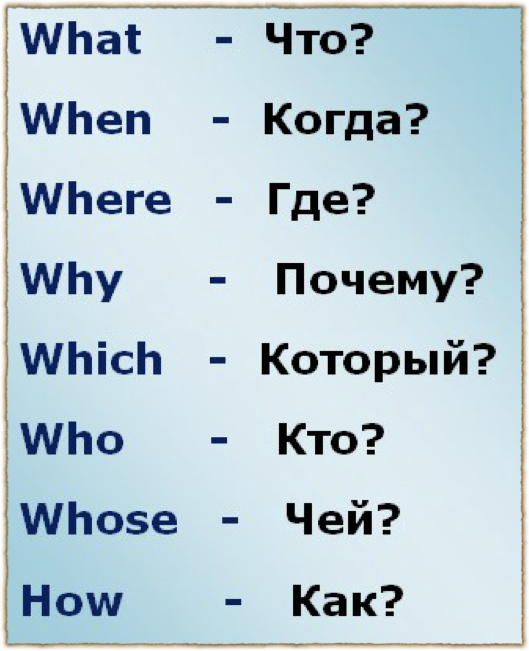 Специальный вопрос
I 
You
We
They
Do
When
go to school?
He
She 
It
Does
Make questions
I play the piano.
He swims in the swimming pool.
She drinks tea at 5 o’clock.
We get up at 7 o’clock.
Tom rides a bike in a park at 3 o’clock.
Home task
Повторить правило как задавать вопрос, сделать упражнения в распечатке.